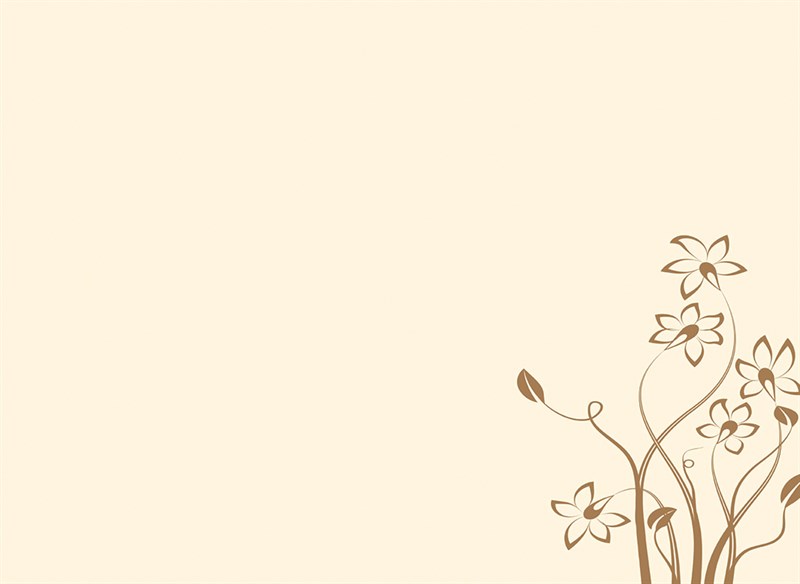 UBND QUẬN LONG BIÊN
   TRƯỜNG MẦM NON GIANG BIÊN
LĨNH VỰC PHÁT TRIỂN THẨM MỸ
Đề tài: Xé dán vảy cá

Lứa tuổi: MGN ( 4 - 5 tuổi ) 


Giáo viên: Đỗ Thị Hường
                          Nguyễn Thị Bích Phượng
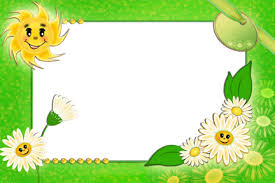 Ổn định tổ chức
  Hát “  Cá vàng bơi”
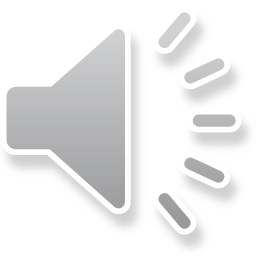 Quan SÁT TRANH MẪU, ĐÀM THOẠI
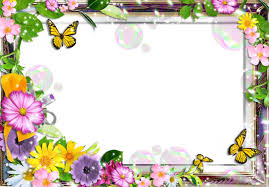 TRẺ THỰC HIỆN
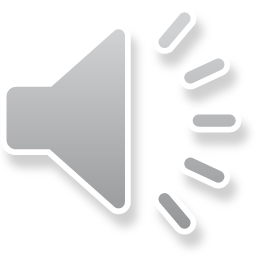 NHẬN XÉT SẢN PHẨM
KẾT THÚC
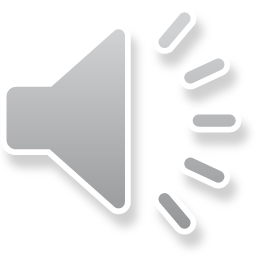